ΠΡΟΟΠΤΙΚΗ
Είναι η τέχνη της προβολής μιας τρισδιάστατης εικόνας και της δημιουργίας της αίσθησης του βάθους σε μια επίπεδη επιφάνεια.
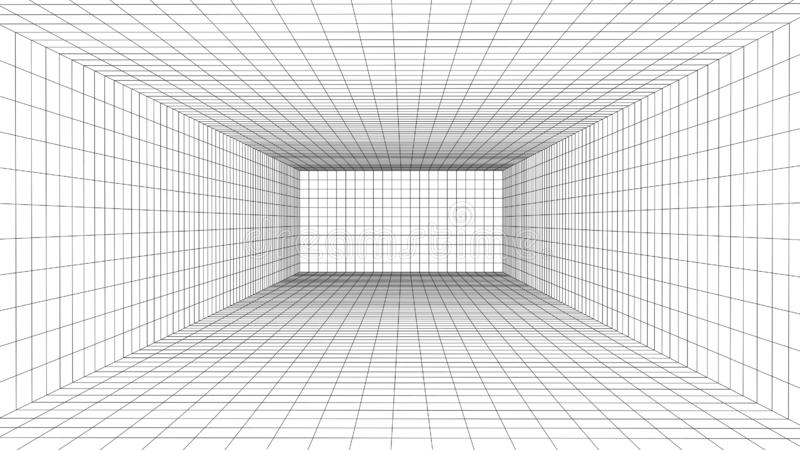 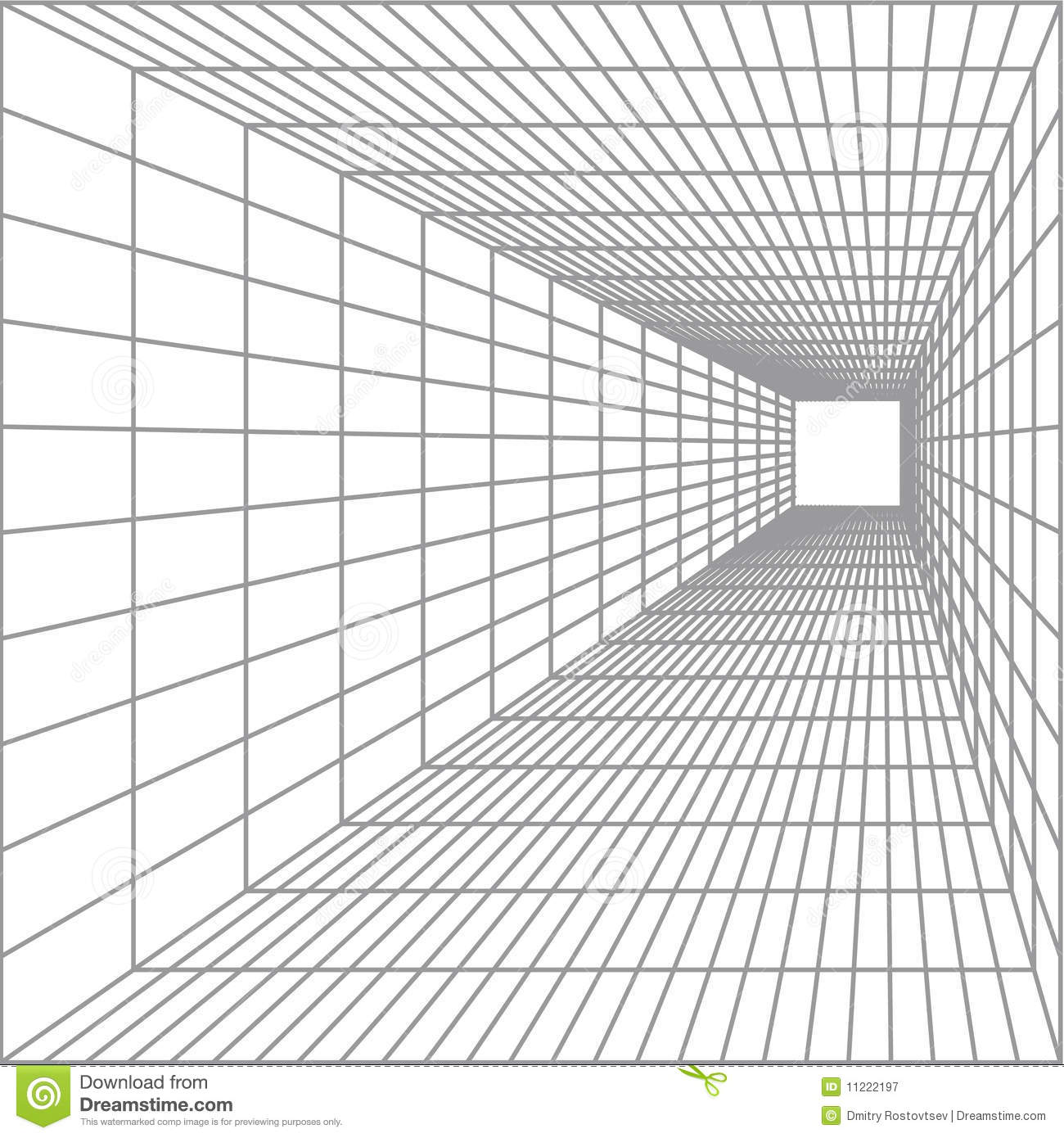 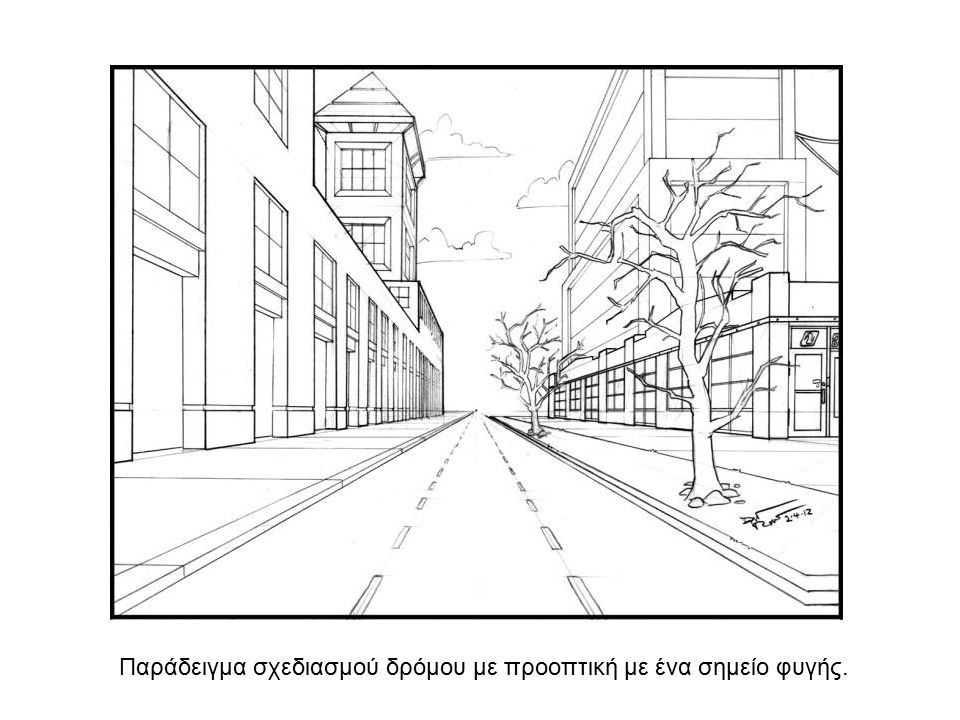 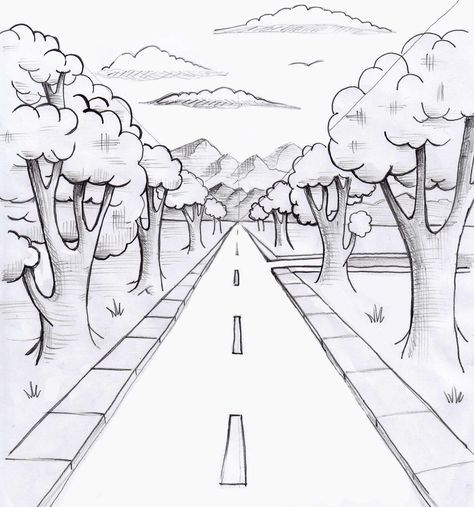 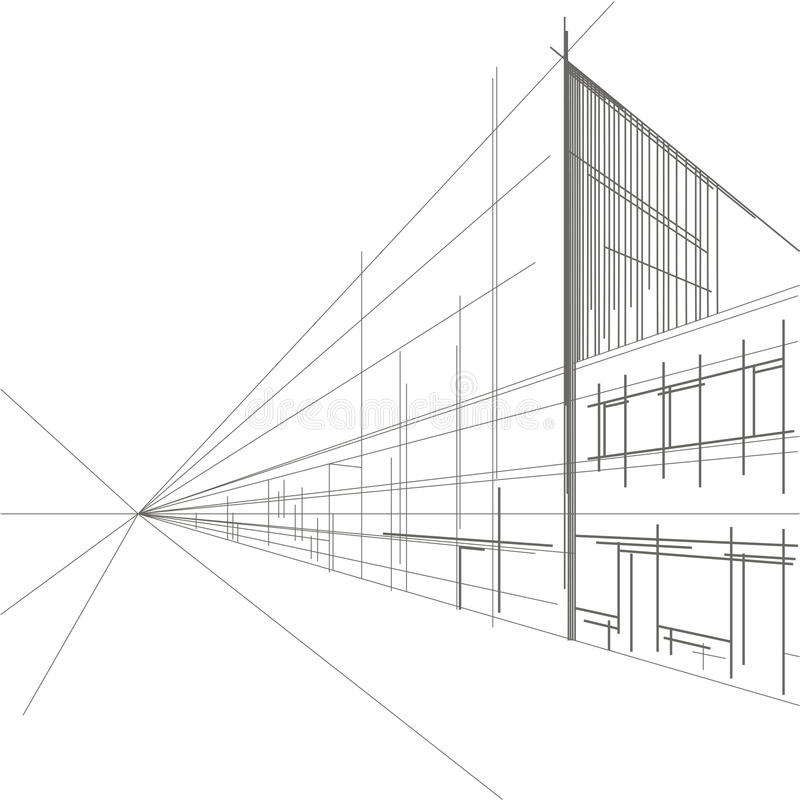 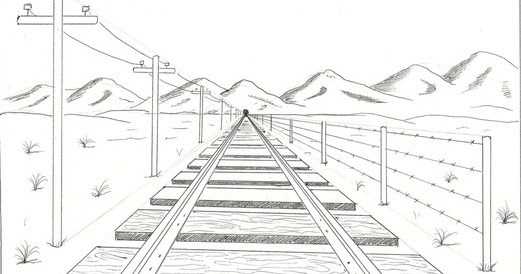 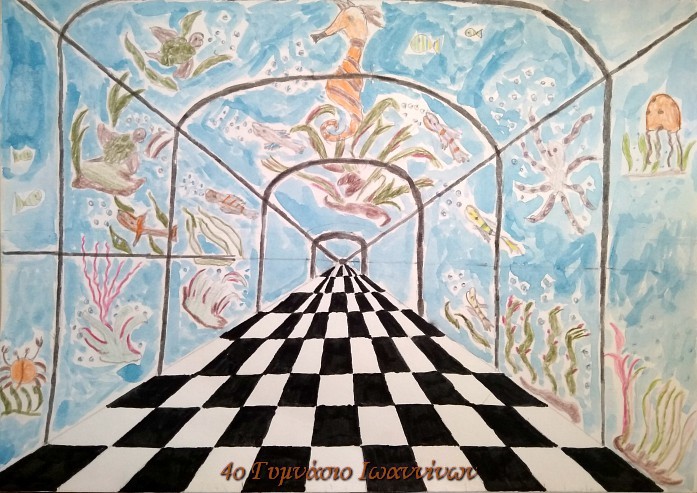 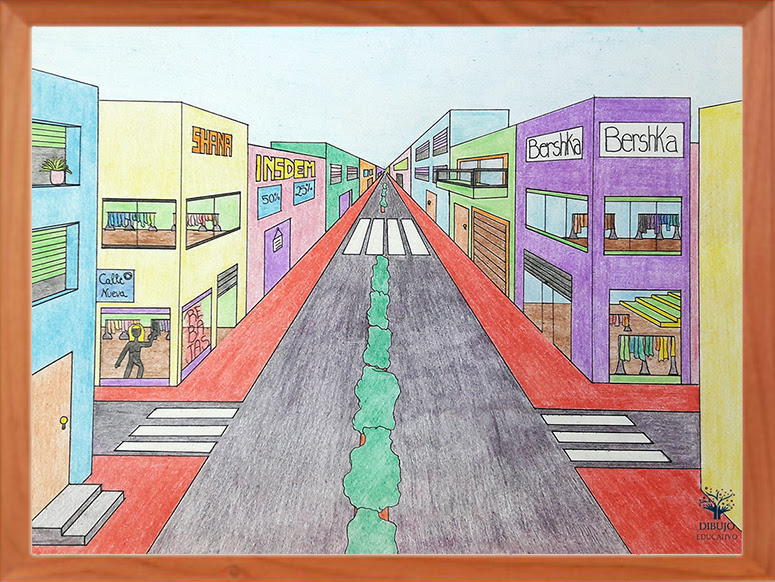 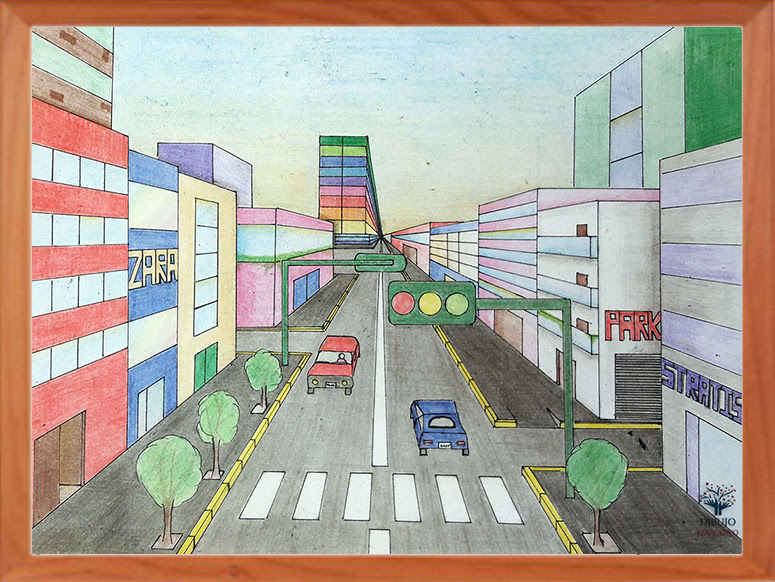 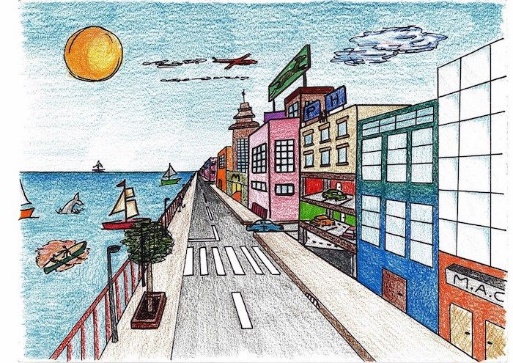 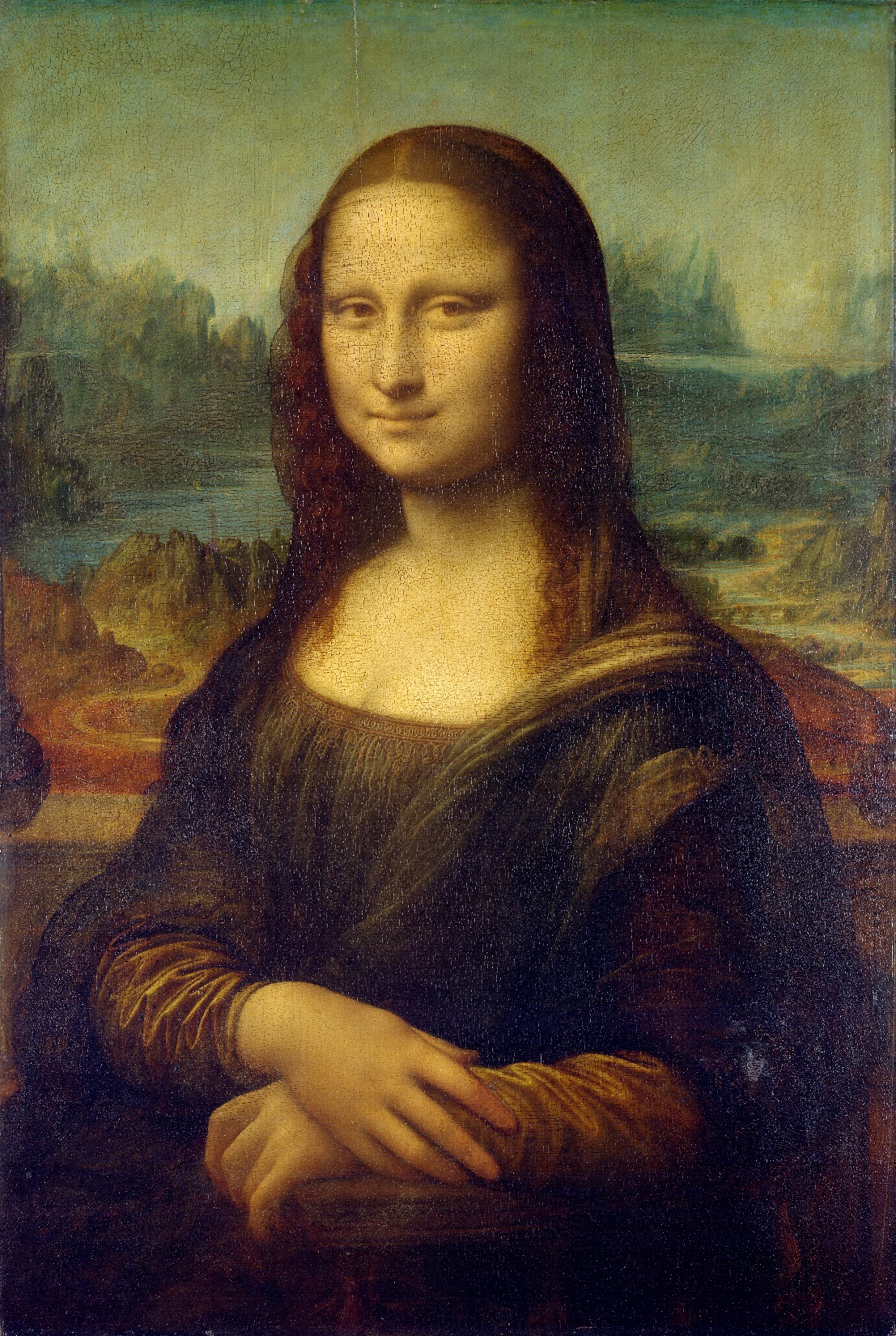 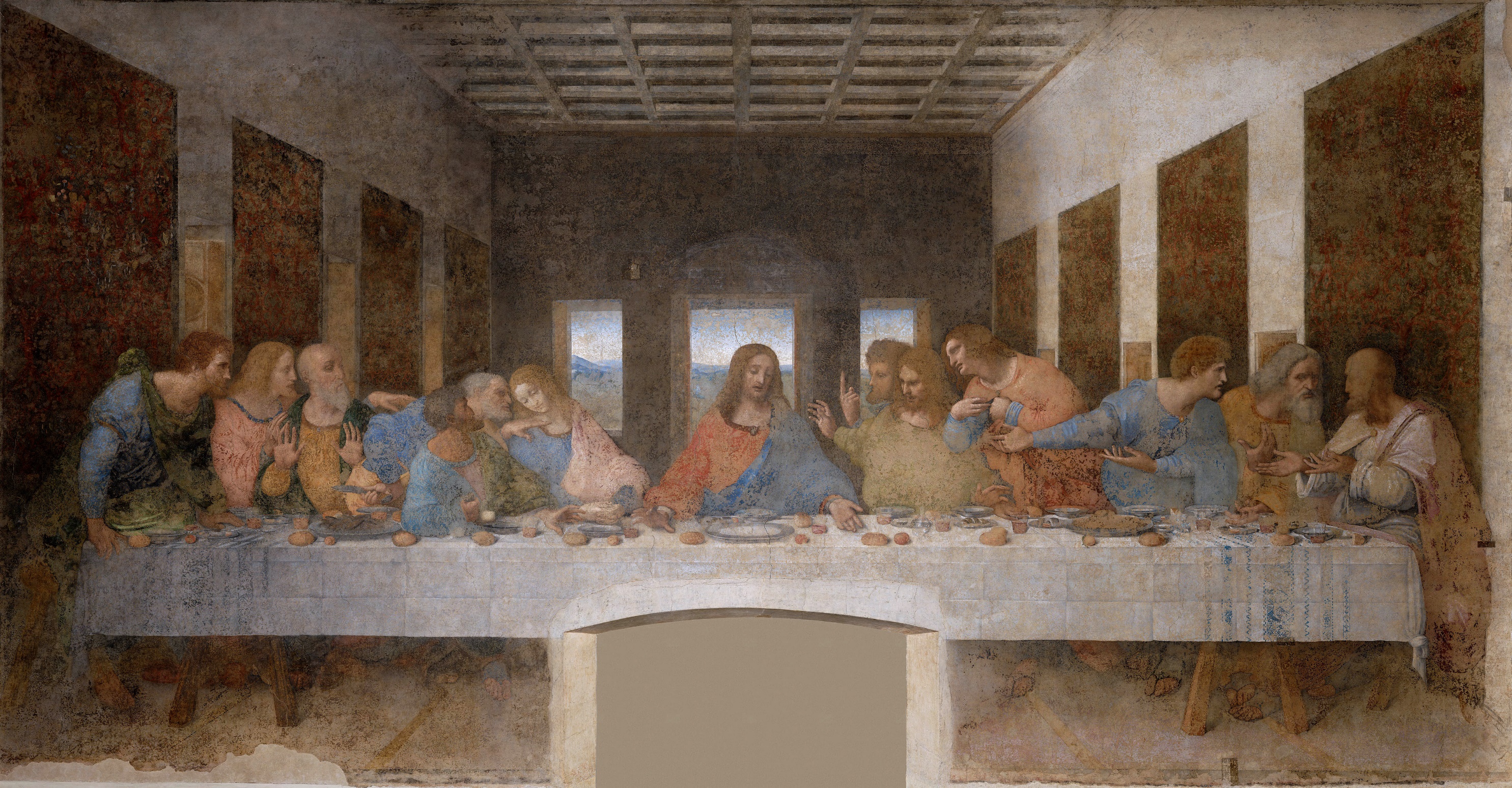 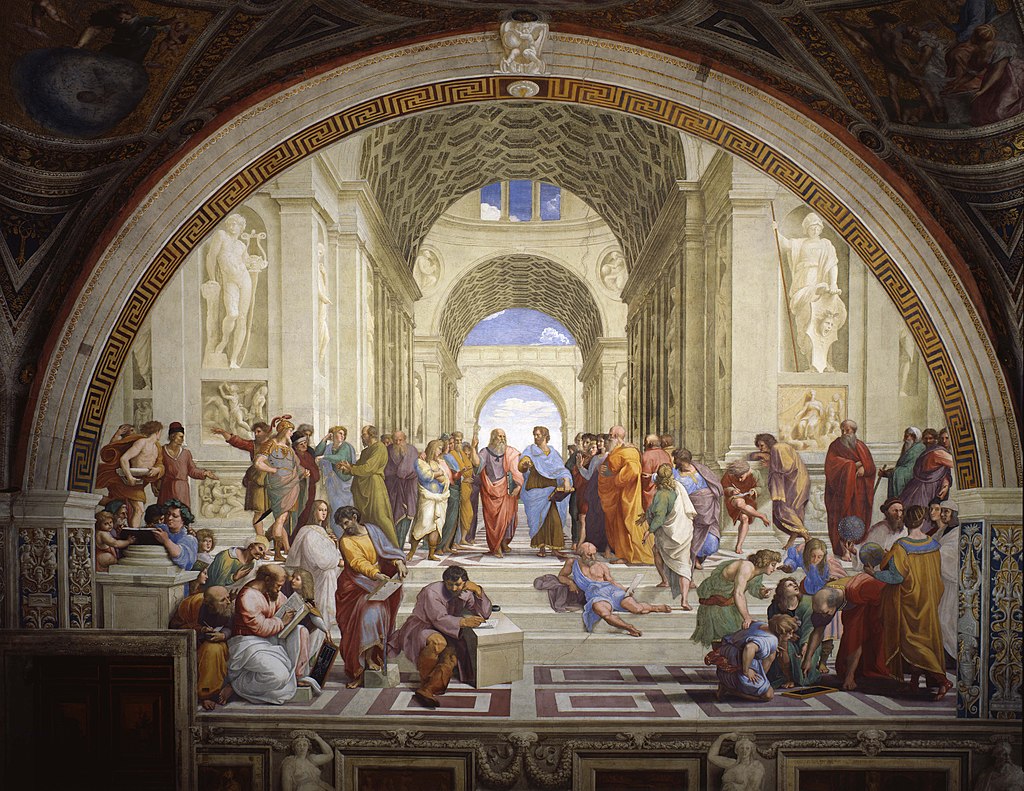